IPM-2017  Operational Issues 1
22 May 2017 1330-1500Hrs
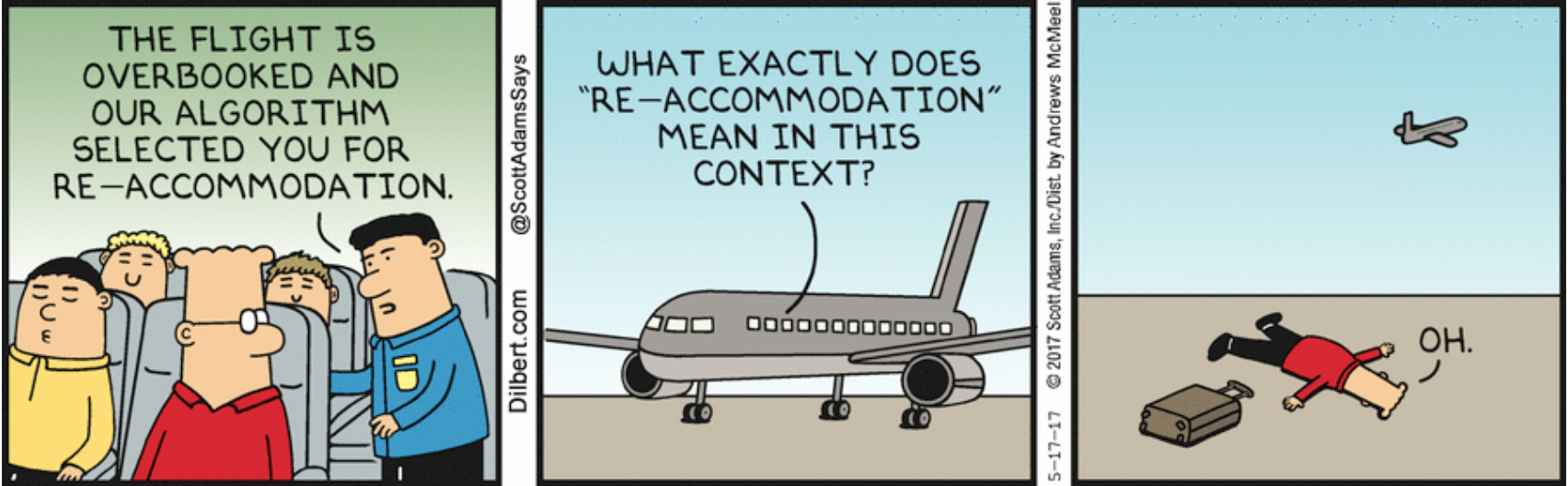 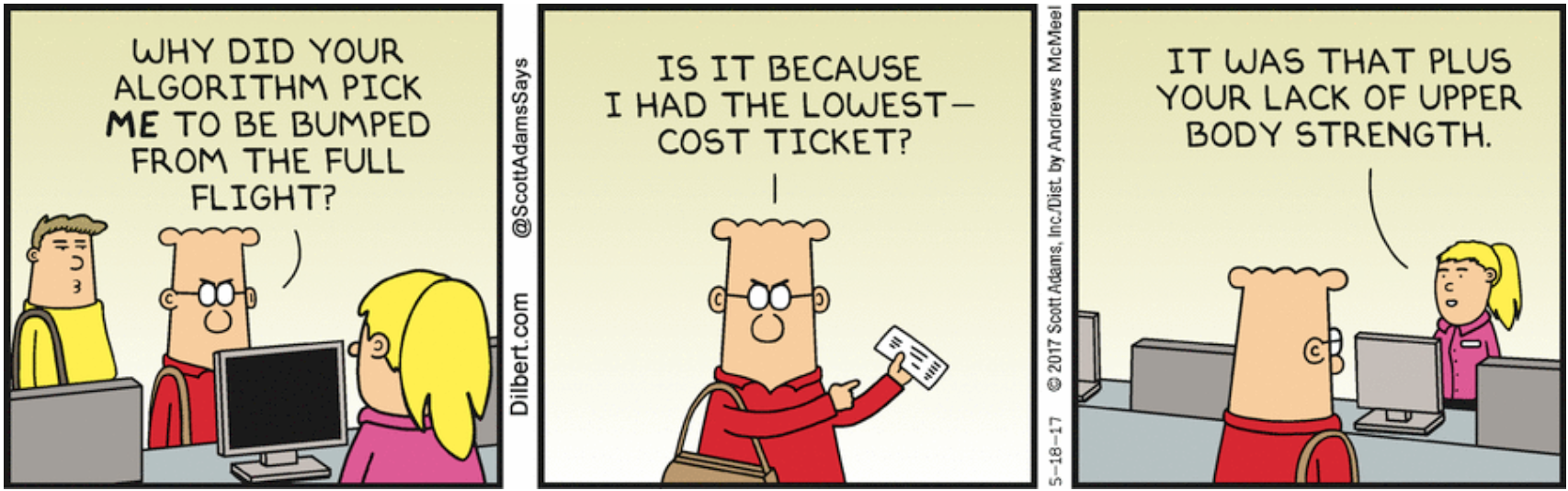